PROGRAMA OBRAS MENORES EJERCICIO 2019
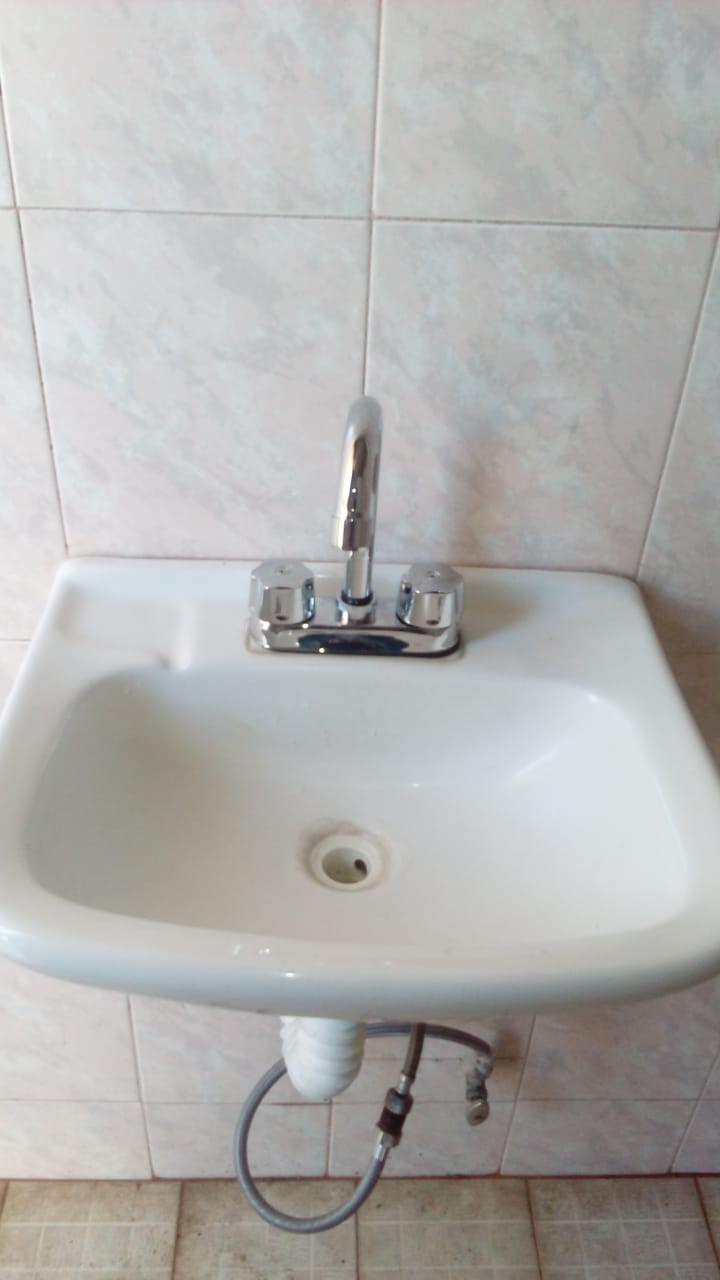 REHABILITACION DE BAÑOS 
EL MEZQUITILLO